Семинар -практикум «Обучение составлению рассказов по картинке и серии сюжетных картинок»
ППО УЧИТЕЛЕЙ – ЛОГОПЕДОВ ДМР ОТ 20.01.2017 Г.
ПР
Методика «любования» как форма обучения составлению рассказов по картине
И. С. Абрамова,
учитель-логопед МБДОУ «Добрянский детский сад № 8»
СВЯЗНАЯ РЕЧЬ – 
Деятельность говорящего, процесс выражения мысли. 
Текст, высказывание, продукт речевой деятельности. …
Новый словарь методических терминов и понятий (теория и практика обучения языкам)

Свободная речь (свободное говорение) —  речь без затруднений, без мучительных поисков слов в течение затягивающихся или неуместных пауз, невымученная, льющаяся без задержек и без речевых ошибок, логически стройная, складная, связная. …
Энциклопедический словарь по психологии и педагогике

Обучение говорению — активное владение языком, беседа, активное, высказывание, выступление, говорение, дискуссия,…   
Новый словарь методических терминов и понятий

Стилистика и речевой этикет в обучении — беглость речи, богатство речи, выразительность речи, …, диапазон речи, … качество речи, коммуникативная деятельность, коммуникативные качества речи, логическое ударение,… 
 Новый словарь методических терминов и понятий (теория и практика обучения языкам)
Связная речь неотделима от мира мыслей: связность речи — это связность мыслей.
В связной речи отражается логика мышления ребенка, его умение осмыслить воспринимаемое и выразить его в правильной, четкой, логичной речи. 
По тому, как ребенок умеет строить свое высказывание, можно судить об уровне его речевого развития.
Умение связно, последовательно, точно и образно излагать свои мысли (или литературный текст) тесно связано с эстетическим развитием ребенка.
Единство 
содержания и формы
Смысловая сторона
Логическая сторона
Скудность описательных рассказов детей связана с недоразвитием логической стороны?
Звуковая культура речи
Грамматически правильное употребление слов
Согласование частей речи
Развернутость высказывания
Образность высказывания
Понимание смысла слова
Обогащенный лексический словарь
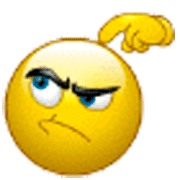 Элементарные формы проявления эстетического отношения к миру свойственны всем детям. Они определены способностями ребенка:
переживать сопричастность с миром, благодаря механизму его «очеловечивания»;
 отделять утилитарность объекта от его самоценности, индивидуальной неповторимости, т. е. воспринимать чувственный облик объектов как выражение «характера, судьбы»;
 познавать мир, не ограничиваясь житейскими реакциями, а отражая, преобразовывать его.
Эстетическое восприятие можно рассматривать как специфическую деятельность, способность ребенка (человека) к любованию окружающим миром
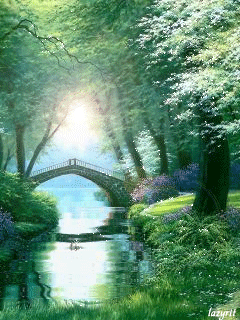 Любование предполагает выделение в объекте эстетического начала, которое в обыденной жизни часто определяется как красота и является необходимым условием возникновения эстетического отношения к миру
ЛЮБОВАНИЕ  - ВЫРАЖЕНИЕ СВОЕГО ОТНОШЕНИЯ
Уровень развития эстетического восприятия (способности к «ЛЮБОВАНИЮ»), определяется способностями ребенка:
- к эстетической оценке объекта, ее аргументации;
- к эстетическому суждению об объекте, его аргументации;
- к проявлению эмоциональной реакции на объект (мимика, жесты, движения, характер поведения: выраженный интерес, активность, безразличие, отказ от ответа).
Любование ( Вопросы к беседе)
Что это? – Это нарисована картина
Как вы думаете, о чем рассказывает нам эта картина? 
Как вы думаете, почему художник захотел об этом рассказать?
Вам понравился (нравится) рассказ художника? Почему нравится? , Чем нравится?
 Как вы считаете его рассказ получился красивым (Мы можем сказать про его рассказ – красиво?)?, 
Почему красиво?, Что красиво? (краски, колорит, сюжет и т. д.)
 Какое настроение появляется у тебя, когда ты смотришь на эту картину?,  Почему? 
 Как вы думаете, какое настроение было у художника, когда он рисовал эту картину? Почему?
 Эта картина подходит нам? К тому о чем мы говорим на этой неделе? Нам это нужно? Почему?
Чем нам может быть полезна эта картина? Чем может помочь?
Если картину, порвать, тогда будет красиво?, А почему?
Где мы можем разместить эту картину, чтобы всем было удобно ей любоваться?
Начинают рассматривать картину с более крупных персонажей , постепенно переходя на мелкие и не возвращаясь к рассмотренному . Если на картине нет крупных персонажей , то рассматривание начинается с персонажа который несет основную нагрузку , если же смысловая нагрузка персонажей одинакова , то начинают с того кто находится на переднем плане . 
Работа над названием картины , кличками персонажей .
Типы вопросов для выяснения общего смысла картины.
Что вы видите на картине ? Например (на картине дети ) 
Что делают дети ? (Играют с матрешками ) 
Вопросы о главном персонаже с которого рассматривается картина . 
Например а как играет М-К. М-К играет с матрешками , расставил чашки . Он хочет их покормить.
Вопросы требующие сопоставление фактов и простейшего вывода – это вопросы поискового характера : откуда, зачем, почему .
Вопросы для перехода от одного персонажу к другому . Итак , мы рассмотрели –как мальчик играет , а как девочка играет.
Вопросы для перехода за пределы изображенного – (что было до этого, что будет потом , вопросы о предшествующих и последующих событиях на изображенных на картине задаются в старшем возрасте. В младшей и средней группе такой тип вопросов формируют очень просто . 
Как вы думаете , что говорит мальчик ? Что говорит девочка? И т. д.
НЕ ЖДАЛИ, РЕПИН
НАТЮРМОРТ, ЛЕВЧЕНКОВ
ШИШКИН
В. А. РЕПИНА
АЛЕНУШКА, ВАСНЕЦОВ
ЛЕРУА